ТИПЫ ВОПРОСИТЕЛЬНЫХ ПРЕДЛОЖЕНИЙ
ОБЩИЕ ВОПРОСЫ
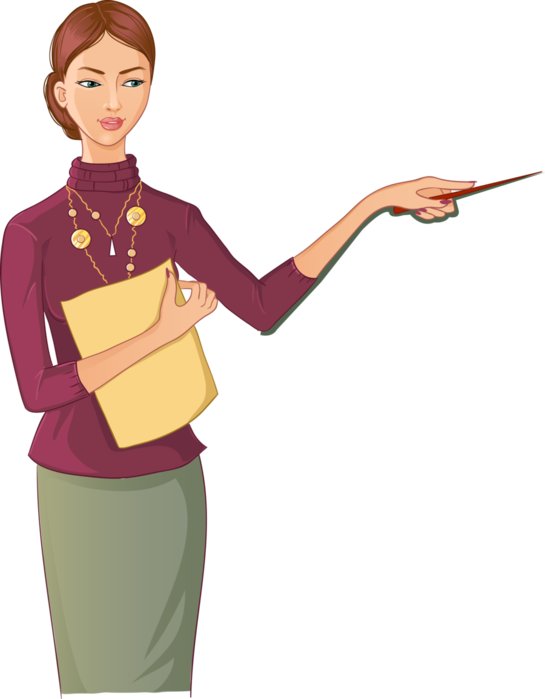 Общие вопросы – это вопросы, начинающиеся со вспомогательного глагола, и на которые можно дать краткий ответ – да или нет
1.	Jack is reading. Is Jack reading? – Yes, he is.  /No, he isn`t.
2.	They are at the theatre. Are they at the theatre? – Yes, they are. / No, they aren`t.
3.	Dan goes to school. Does Dan go to school? – Yes, he does. / No, he doesn`t.
4.	They have got a car. Have they got a car? – Yes, they have. / No, they haven`t.
5.	 She had a car. Did she have a car? – Yes, she did. / No, she didn`t.
Общий вопрос с отрицанием

Употребляется для выражения недоумения, удивления.
- Don`t you know it? – Разве(неужели) вы этого не знаете?
- No, I don`t. (Да, не знаю.) / Yes, I do. (Нет, знаю.)

! В английском языке обе части ответа должны быть или утвердительными, или отрицательными, в зависимости от смысла ответа.
! Предложения типа « У тебя нет книги?» по смыслу не отличаются от обычных общих вопросов «У тебя есть книга?», поэтому переводятся на английский язык без отрицания.
 – Do you have a book? (Have you got a book?)
АЛЬТЕРНАТИВНЫЕ ВОПРОСЫ
Альтернативные вопросы строятся так же, как и общие. Могут задаваться к любому члену предложения при помощи союза or

1.	Is he a doctor or a teacher? – He is a doctor.
2.	Do they live in Washington or in New York? – They live in Washington.
3.	Does Jack or John learn French? – Jack does.
4.	Would you like tea or coffee? – Coffee, please.
5.	Has he got white or black car? – He`s got black car.
РАЗДЕЛИТЕЛЬНЫЕ ВОПРОСЫ
Разделительный вопрос - это вопрос, который состоит из двух частей: из повествовательного предложения и вопросительного «хвостика», или, наоборот, из отрицательного предложения и утвердительного «хвостика».

1.	Alice is a doctor, isn`t she?
2.	They can sing this song, can`t they?
3.	I was right, wasn`t I?
4.	Jack hasn`t got a car, has he?
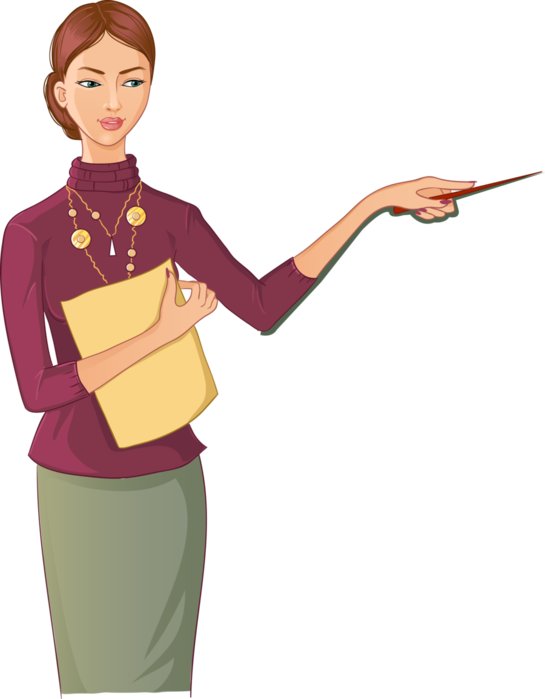 Разделительный вопрос требует краткого ответа.

1.	Jack is a doctor, isn`t he? – Yes, he is. / No, he isn`t.
2.	You don`t know the lesson, do you? – Yes, I do. / No, I don`t.
! Некоторые разделительные вопросы образуются особым способом.

I am late, aren`t I?
Everybody is here, aren`t they?
Let`s go home, shall we?
Be careful, will you?
Don`t go there, will you?
Close the door, will you?
Don`t be late, will you?
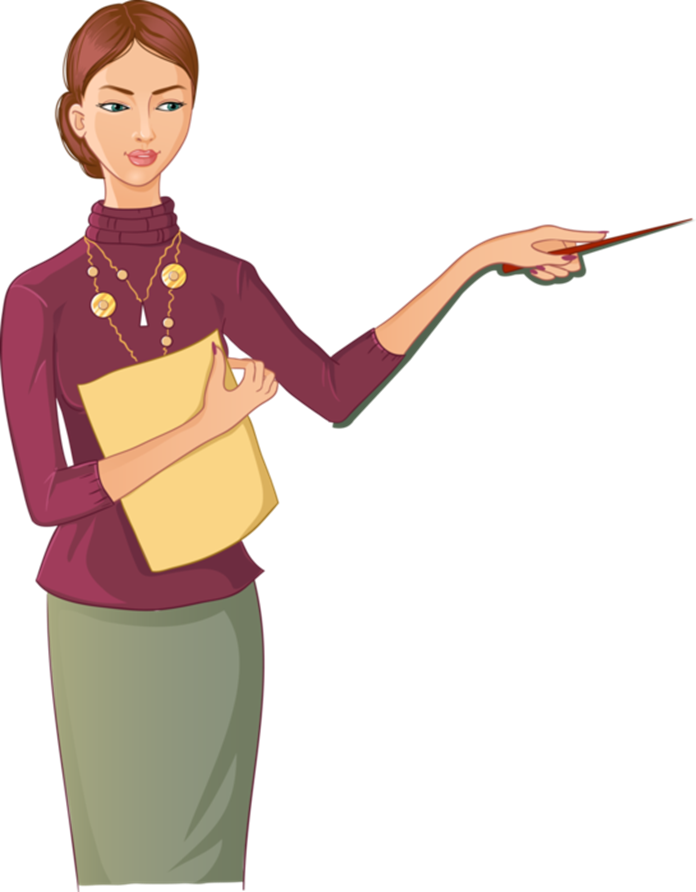 СПЕЦИАЛЬНЫЕ ВОПРОСЫ
Специальные вопросы – это вопросы, которые задаются к определенному члену предложения, и  которые  начинаются с вопросительного слова.
1.	Where do you live?
2.	What`s your name?
3.	Why are you so upset?
4.	Who are you waiting for?
How many books are there on the table?

! Предлог, относящийся к вопросительному слову, ставится в конце вопроса.
What are you thinking about?
Who do you want to speak to?
! Если вопросительное слово определяет дополнение, то дополнение ставится сразу после вопросительного слова.
What colour are his eyes?
What kind of books do you prefer?
Whose pen is it?

!!!
What is he? – He is a doctor.                 Who is he? – He is my brother. 
(спрашивают о профессии)                  (спрашивают о самом человеке)


What is she like? – She is kind.          What does she look like? – She is pretty.
                                                                     (спрашивают о характере)       (спрашивают о внешности)
! В вопросах типа « Сколько тебе нужно времени, чтобы…», используется особая конструкция, которую необходимо запомнить.
How long does it take you to get there?
How long did it take her to learn Spanish?

! Если вопрос задается к подлежащему или его определению, тогда  в вопросе используется прямой порядок слов. Иными словами, вопрос не требует вспомогательного глагола. Ответом на такой вопрос является подлежащее и соответствующий вспомогательный глагол.
My brother knows Spanish.
Who knows Spanish? – My brother does.
Whose brother knows Spanish? – My brother does/ (Mine does.)
All of us would like to go there.
Which of you would like to go there? – All of us would.
! Вопросительное слово, заменяющее подлежащее, согласуется с глаголом в единственном числе независимо от того, в каком числе стоит само подлежащее.
My parents like watching TV in the evening.
Who likes watching TV in the evening? – My parents do.
All pupils are at school now. 
Who is at school now? – All pupils are.

! Следует не путать вопрос к подлежащему или его определению с вопросом к дополнению.
Who phones Ann every day? (Вопрос к подлежащему)
Who does Ann phone every day? (Вопрос к дополнению)
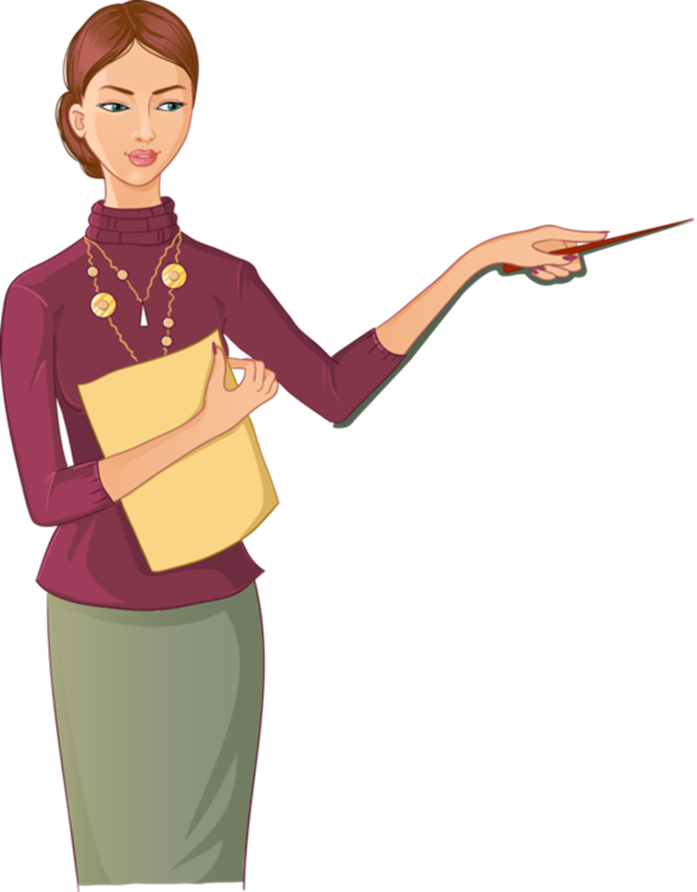